Forskningsdesign og metode for masteroppgaver i rettsvitenskap
Professor Marte Eidsand Kjørven
Fagansvarlig for JUR5030 og JUR5060
Faglig leder Student som forsker, CELL
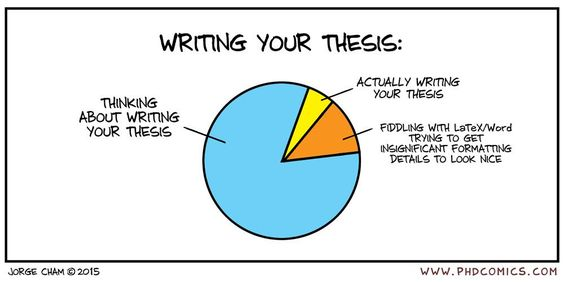 Agenda
Læringsmål masteroppgaven
Hva kjennetegner rettsvitenskapelig forskning?
Forskningsdesign
Ulike typer forskningsspørsmål og metoder i rettsvitenskapelige arbeider; eksempler
Litteraturtips
Vanlig juridisk metode? – Om rettsdogmatikken som juridisk sjanger, Hans Petter Graver, Tidsskrift for rettsvitenskap
The Mind and Method of the Legal Academic, Jan M. Smits
(Kap. 11 i Hjelp, jeg studerer juss – en studieguide; Å skrive rettsvitenskapelige tekster som besvarer et forskningsspørsmål)
Læringsmål, overordnet
Kandidaten skal kunne anvende juridisk metode til å analysere, drøfte og ta standpunkt til rettslige problemstillinger på en kritisk, selvstendig og etisk måte. Dette innebærer å kunne:
Foreta rettspolitiske vurderinger av rettsreglene
Gjennomføre et avgrenset forskningsprosjekt under veiledning og i tråd med forskningsetiske normer
Læringsmål JUR5030 og JUR5060
Studenten skal være i stand til å:
Utforme og analysere et forskningsspørsmål  i samsvar med de krav som stilles til god juridisk eller annen vitenskapelig metode.
Bruke juridisk eller annen vitenskapelig metode som er egnet til å besvare forskningsspørsmålet på en selvstendig måte.
Identifisere, formulere og drøfte problemstillinger, herunder å disponere stoffet i hovedproblemstillinger, argumentasjon og konklusjoner.
Skrive en selvstendig framstilling.
Orientere seg i tilfanget av kilder: Finne relevante kilder og selvstendig og kritisk skille kilder med akademisk tyngde fra andre.
Skille mellom rettsdogmatiske og rettspolitiske analyser i juridisk arbeid, der dette faller seg naturlig for forskningsspørsmålet, herunder kritisk å vurdere gjeldende rett og drøfte behovet for endringer.
Må jeg ha et (eller flere) forskningsspørsmål?
Ja, hvis ikke er det umulig å oppfylle følgende læringsmål:
«Utforme og analysere et forskningsspørsmål  i samsvar med de krav som stilles til god juridisk eller annen vitenskapelig metode.»
(dessuten trenger du et forskningsspørsmål for å unngå at fremstillingen blir en ren redegjørelse)
MEN; det finnes mange ulike typer forskningsspørsmål, og du trenger heller ikke ha ett overordnet spørsmål
Forskning = Bruk av vitenskapelig metode for undersøke noe med sikte på å frembringe ny kunnskap. 
Rettsvitenskapelig forskning
Rettsdogmatikk
Rettsøkonomi
Rettssosiologi
Rettsteori
Osv…  
Tema for masteroppgaven kan være juridisk, eller delvis juridisk, herunder regnes også perspektivfag
Formål med vitenskapelige rettsdogmatiske tekster
Formidle kunnskap om hva som finnes av lover, traktater, praksis, litteratur, etc.
Deskriptiv/redegjørende
Bidra med egne analyser
Kan være utvikling av begreper og systematikk, sammenlikninger av forskjellige rettsområder, kartlegging og avveining av berørte interesser, utprøving av eksisterende eller nye argumenter for løsning av rettsspørsmål
Dels deskriptivt, dels argumentativ
Forskningsdesign
= Valg som må gjøres i forskningsprosessen
Identifisere et kunnskapshull innenfor et område 
Formulere et eller flere forskningsspørsmål/problemstillinger
Velge metode/fremgangsmåte
Type rettsvitenskapelig metode
Metodiske grep?
Finne relevante kilder
Formulering av forskningsspørsmålet (hovedproblemstillingen)
Åpne spørsmål vs. ja/nei-spørsmål
Hva er en urimelig avtale etter avtaleloven § 36?
Innebærer brudd på verdipapirhandellovens krav til god forretningsskikk at en avtale om kjøp av spareprodukter er ugyldig etter avtaleloven § 36?
Eksempel åpne forskningsspørsmål
Hva er vilkårene for, og virkningene av, avbrytelse av foreldelsesfristen?
Hva er en urimelig avtale etter avtaleloven § 36?
Hvilke regler gjelder for nye hybride kontraktstyper på boligmarkedet, som leie til eie og deleie?
Hvordan må regelen om besøksforbud i straffegjennomføringsloven forstås i lys av retten til privatliv etter Grunnloven § 112 og EMK artikkel 8?
Eksempel ja/nei- forskningsspørsmål
Kvalifiserer den innsatsen utøvende kunstnere legger ned for bearbeidelsesopphavsrett etter åndsverkloven?
Er brudd på verdipapirrettens krav til god forretningsskikk en nødvendig og/eller tilstrekkelig betingelse for ansvarsgrunnlag for erstatning? 
Åpner personvernforordningen for at Norge kan fastsette generelle, nasjonale regler om barns samtykkekompetanse til behandling av personopplysninger?
Er det nye utilregnelighetsvilkåret «sterkt avvikende sinnstilstand» i strl. § 20 annet ledd bokstav a, bedre egnet til å gjennomføre det bakenforliggende og etiske formålet med bestemmelsen enn det tidligere utilregnelighetsvilkåret «psykotisk»?
Ting å tenke på når du designer masterprosjektet ditt
Åpent eller spisset forskningsspørsmål?
Et eller flere forskningsspørsmål/problemstillinger?
Er mengden kilder håndterbar?
På hvilken måte vil dine analyser bidra til ny kunnskap?
Systematisering/undersøkelse av et hittil uutforsket rettsområde?
Klargjør uklare regler?
Ny innsikt i sammenhengen mellom rettsområder?
Finne ut om praksis er i overensstemmelse med gjeldende rett?
Oppfyller reglene sitt formål?
Metodiske grep?
Bruk av tenkte typetilfeller
Trekke på kilder fra andre rettsområder?
Case-studie?
Systematisere?
Øvelse
Les de tre første avsnittene i denne artikkelen, og finn: 
Tema
Beskrivelse av kunnskapshull
Problemstilling
Metodiske grep
Ulike typer av forskningsspørsmål i rettsvitenskapelige avhandlinger
Hva er innholdet av bestemte regler?
Hva er vilkårene for, og virkningene av, avbrytelse av foreldelsesfristen?
Hva innebærer det anskaffelsesrettslige vilkåret om å tjene allmenhetens behov?
Når skal bevis som er ulovlig fremskaffet avskjæres etter den ulovfestede regelen om bevisavskjæring?
Hva er forholdet mellom ulike regler?
Hvordan må verdipapirforetak opptre ved ytelse av investeringstjenester for å unngå både offentligrettslige sanksjoner og erstatningsansvar?
Det som skal fastlegges er innholdet av, og forholdet mellom, verdipapirrettslige krav til god forretningsskikk og kontrakts- og erstatningsrettslige krav til forsvarlig utførelse av investeringstjenester.
I hvilken grad er forsettsbegrepet likt eller forskjellig i hhv. kontraktsretten og strafferetten?
Hvordan håndterer retten et bestemt problem/fenomen?
Hemmelig lydopptak på arbeidsplassen – I hvilken grad har arbeidsgiver adgang til oppsigelse eller avskjed av arbeidstaker grunnet hemmelig lydopptak på arbeidsplassen?
I hvilken grad bidrar rettslige krav til driften av oppdrettsvirksomhet etter norsk rett til å beskytte miljøet mot plastforurensning fra forslanger? 
Er politiets bruk av ansiktsgjenkjenning i kriminalitetsbekjempelse tilstrekkelig regulert?
Selvkjørende biler og forsikring – Problemstillinger innen bilansvaret og produktansvaret
Får bilansvarsloven anvendelse på selvkjørende biler?
Har trafikkforsikringsselskapet regressadgang overfor produsenten som ansvarlig part?
Regelbasert eller problem-/fenomenbasert innfallsvinkel?
Eksempel 1: 
Regelbasert: 
Hvordan fordeler finansavtaleloven § 4-30 tap som følge av ikke-godkjente betalingstransaksjoner?
Problembasert:
Hvem må bære tapet etter vellykkede phishing-angrep?
Eksempel 2: 
 Regelbasert: 
Når er en avtale urimelig etter avtaleloven § 36?
Problembasert:
I hvilken grad er utvalgte avtaler i strømmarkedet urimelige etter avtaleloven § 36?
[Speaker Notes: Fordelen med å ta utgangspunkt i et faktisk fenomen fremfor regelen som sådan, er at man får et mer konkret utgangspunkt for drøftelsene og at man i forlengelsen av dette ikke trenger å fastlegge alle sider av regelen. Man trenger for eksempel ikke å redegjøre for alle mulige situasjoner som kan utgjøre en «ikke godkjent betalingstransaksjon», men kan nøye seg med å vurdere om en eller flere svindelmetoder innebærer en «ikke-godkjent betalingstransaksjon» i finansavtalelovens forstand.]
Hva er innholdet av og hvilken rolle spiller et bestemt rettslig konsept eller begrep?
Eksempler
Gavebegrepet i familieretten
Skal ulike regler som knytter rettsvirkninger til om noe er en «gave» tolkes på samme måte?
Fordringsbegrepet i formueretten
Er «fordring» det samme f.eks. for spørsmål om foreldelse, motregning og i konkurs?
Forsettsbegrepet
Er «forsett» det samme i strafferetten og kontraktsretten?
Hvordan praktiseres bestemte regler?
Er forvaltningspraksis, nemndspraksis, underrettspraksis fra domstolene e.l. i samsvar med gjeldende rett?
Hvordan praktiseres regler som åpner for rettsanvendelsesskjønn?
Eks: hvordan praktiserer Finansklagenemnda regelen i finansavtaleloven om at låneforpliktelsen «kan» settes ned helt eller delvis ved brudd på frarådingsplikten?
Er bestemte regler gode?
Rettspolitisk forskningsspørsmål
Gjeldende rett måles mot en valgt målestokk
Gir økonomisk effektive løsninger
Er konsistente med god indre sammenheng (rettssystematiske hensyn)
Oppfyller konkrete målsetninger om f.eks. forbrukervern
Skaper forutsigbarhet
Innebærer at loven er lik for alle
Gir god rettssikkerhet
Rettspolitisk forskningsspørsmål, eksempel 1
Foreldet til tross for fristavbrytende skritt – en kritisk analyse av foreldelseslovens regler om virkningen av fordringshaverens skritt til inndrivelse som ikke fører til realitetsavgjørelse om fordringen 
Tidsskrift for forretningsjus nr. 2 2019
«Denne artikkelen gir et bidrag til debatten om behovet for revisjon av de norske foreldelsesreglene ved å ta utgangspunkt i en annen side av foreldelsesinstituttet: reglene om virkningen av fristavbrytende skritt som ikke fører til realitetsavgjørelse. Spørsmålet som skal besvares, er om disse reglene gir klare og enkle løsninger for hva som er virkningen for foreldelse av at fordringshaveren har tatt skritt for å drive inn fordringen.»
Rettspolitisk forskningsspørsmål, eksempel 2
Who Pays When Things go Wrong? Online Financial Fraud and Consumer Protection in Scandinavia and Europe
European Business Law Review 2020, s. 77‒110
This paper’s research question is twofold. First, how do current rules on liability allocate losses resulting from third-party online financial fraud between consumers and financial service providers de lege lata? The paper attempts to answer this question by reviewing the relevant Scandinavian (Danish, Swedish and Norwegian) and European law. Second, should financial institutions bear the larger part of losses following from online financial fraud de lege ferenda, in order to achieve the political goal of strong consumer protection in cases of cybercrime on the financial market?
Masteroppgaver med en kombinasjon av ulike typer forskningsspørsmål, noen eksempler
Krav til utredning av langsiktige miljøkonsekvenser av lovgivning etter Grunnloven § 112 – en rettsdogmatisk, empirisk og rettspolitisk analyse
Skrevet av Karen Hjelmervik Nerbø
Tilgjengelig her: 
https://www.duo.uio.no/handle/10852/74791
Forskningsspørsmål og metode
Medfører Grl § 112 en plikt til å utrede langsiktige miljøkonsekvenser av lovgivning
Rettsdogmatisk metode
Hvordan blir langsiktige miljøkonsekvenser utredet i praksis?
Empirisk spørsmål, dokumentanalyse i en utvalgt case (oppstart av gruvedrift med sjødeponi i Repparfjorden)
Hvordan bør slike konsekvenser utredes?
 Rettsfilosofi og miljøetikk brukes for å etablere en standard som rettstilstanden kan måles opp mot
Personvernforordningen artikkel 6 og bruk av personopplysninger til atferdsbasert markedsføring Er Facebook sin behandling av brukernes personopplysninger lovlig i gjeldende rett?
Skrevet av Svein Gjørtz
Tilgjengelig her:
https://bora.uib.no/bora-xmlui/handle/1956/21453
Forskningsspørsmål
Formålet med oppgaven er fastlegge innholdet i vilkårene som må være oppfylte etter norsk rett for at atferdsbasert markedsføring skal være lovlig. Fremfor å gi en generell redegjørelse av innholdet i artikkel 6, ønsker jeg å konkretisere analysen ved å undersøke lovligheten av et faktisk tilfelle av atferdsbasert markedsføring. Dette vil begrense omfanget av oppgaven, og det skaper en faktisk kontekst for hvordan gjeldende rett virker. …
Derfor skal jeg ta stilling til om Facebook sin behandling av norske brukeres personopplysninger til atferdsbasert markedsføring har et lovlig behandlingsgrunnlag i norsk rett.
Metode
Beskrivelse av hvordan Facebook behandler brukernes personopplysninger i atferdsbasert markedsføring. Vurdering av om dette er i overensstemmelse med krav etter personvernlovgivningen.
Kredittgiverens plikt til å vurdere forbrukerens kredittverdighet og til å fraråde inngåelse av kredittavtale
Skrevet av Marianne Jakobsen
Forskningsspørsmål
Hva er innholdet av og forholdet mellom kredittgivers plikt til å vurdere forbrukerens kredittverdighet i finansavtaleloven § 46b og frarådingsplikten i finansavtaleloven § 47? 
Hvordan anvender finansklagenemnda rettsanvendelsesskjønnet som ligger i § 47 tredje ledd om lemping av forbrukerens forpliktelser ved brudd på frarådingsplikten.
Utøves rettsanvendelsesskjønnet på måte som gjør at formålet med bestemmelsen oppnås?
Metode
Forholdet mellom finansavtaleloven §§ 46b og 47
Rettsdogmatisk metode, finansklagenemndas praksis brukes som rettskilde i den grad den er relevant
Oppnås formålet med frarådingsplikten?
Finansklagenemndas praksis forekommer som et faktisk empirisk materiale som undersøkes og vurderes.
Hvordan finne/utforme forskningsspørsmål?
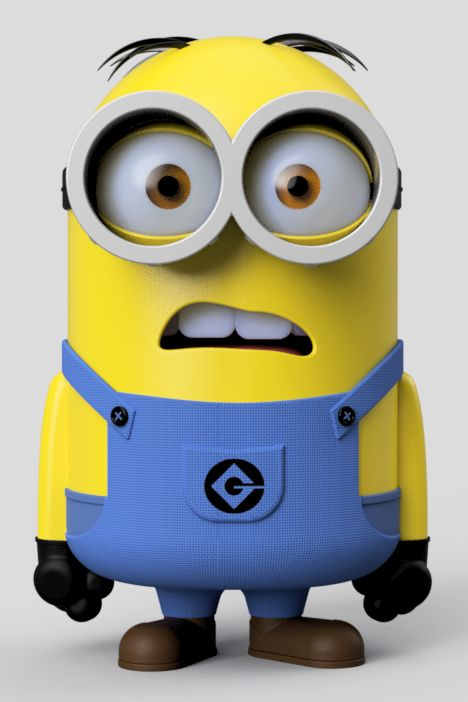 Snakk med fagpersoner
Sjekk ut emnebanken
Delta på CELL’s pilotkurs (påmeldingsfrist i morgen)
Les nyheter
[Speaker Notes: Pågår gjennom hele semesteret, MEN du må alltid ha en en «arbeidsproblemstilling»]
Forskningsspørsmål; øvelse på mentimeter
[Speaker Notes: Lærerstreik: 
Hvordan kan barns rett til opplæring ivaretas når lærere streiker?
Rett til å ta igjen tapt undervisning etter streik?]
Skriveprosessen
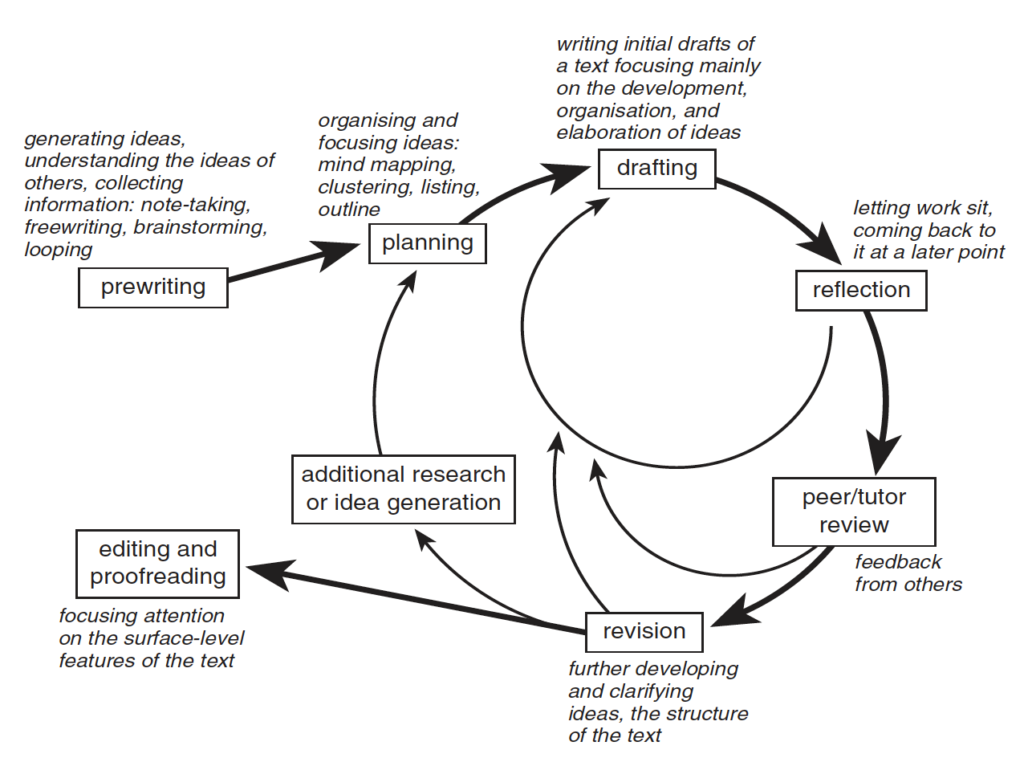 Hva skal vi gjøre på kurs?
Jobbe med prosjektbeskrivelse til masteroppgaven i små grupper (maks 8 studenter per gruppe).
Lykke til!